TVORBA STRATEGIE
Hodnocení zdrojových dopadů, nastavení způsobu hodnocení strategie: klíčové výkonové parametry (KPIs), vizualizace strategie
CÍL
ÚVOD
OBJASNIT PŘÍSTUPY K HODNOCENÍ ZDROJOVÝCH DOPADŮ STRATEGIE
OBJASNIT PŘÍSTUPY K HODNOCENÍ STRATEGIE (KPIs)
OBJASNIT PŘÍSTUPY K VIZUALIZACI STRATEGIE
ZÁVĚR
UČEBNÍ OTÁZKY
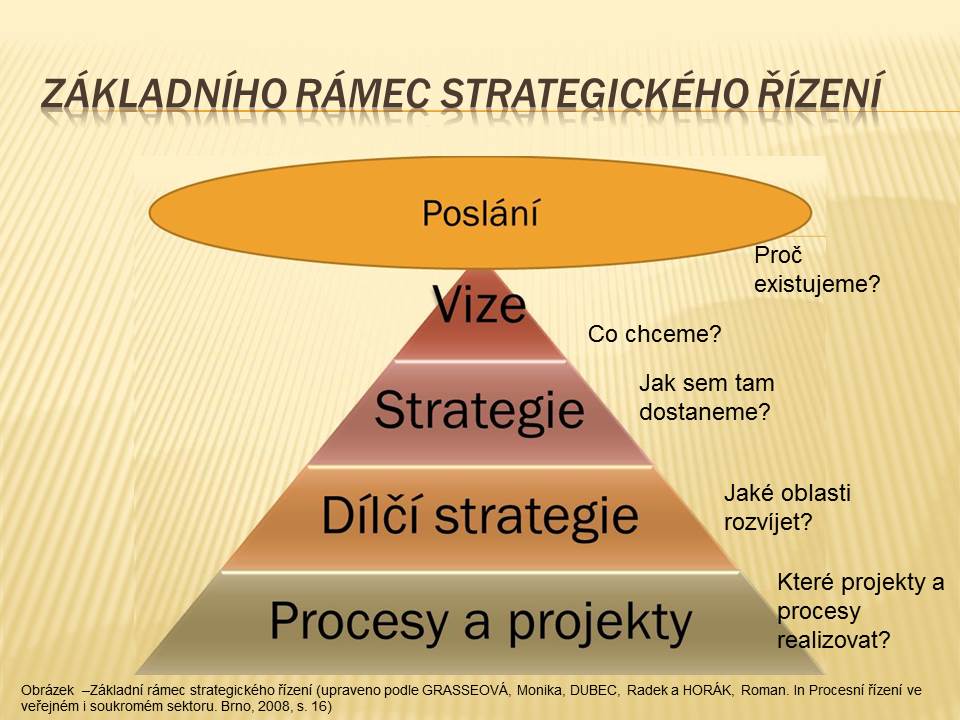 STRATEGICKÉ ŘÍZENÍ
Jak lze hodnoti zdrojové dopady strategie?
Jakým způsobem je možné nastavit podmínky pro průběžné hodnocení realizace strategie v čase? 
Jakým způsobem je možné vizualizovat strategii?
ÚVOD
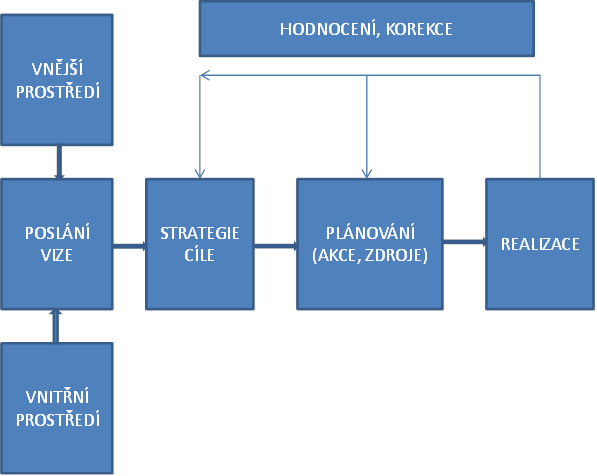 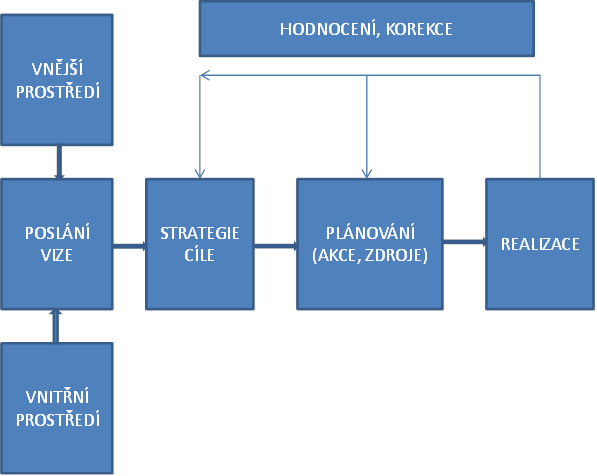 KDE SE NACHÁZÍME?
OBECNÝ PROCESNÍ MODEL TVORBY STRATEGIE
PŘÍSTUPY K HODNOCENÍ ZDROJOVÝCH DOPADŮ STRATEGIE
Strategie: ENDS, WAYS, MEANS
Z POHLEDU MEANS (PROSTŘEDKŮ) SE JEDNÁ O HODNOCENÍ
Finančních dopadů strategie 
Předpoklad dostupných finančních prostředků – jedná se vstupy v podobě např. předpokládaných výdajů na obranu (2 % HDP dle zákona) 
Odhad nákladů na realizaci jednotlivých cílů a opatření strategie 
Odhad struktury financování např. v případě obrany hovoříme o ideálním poměru 50% mandatorních výdajů na personál, 30% na provoz, 20 % na investice
Personálních dopadů strategie
Počet personálu, jeho struktura (vojáci, úředníci, technický personál), případně vyjádření i kvalitativních parametrů na personál (vzdělání, specializace, jazyky, bezpečnostní prověrky, …)
Materiální požadavky jsou vyjádřeny zpravidla již v navrhovaných opatřeních 
Z pohledu zdrojů: Strategie vyjadřuje především dlouhodobé závazky organizace.
PŘÍSTUP K ŘÍZENÍ ZDROJŮ
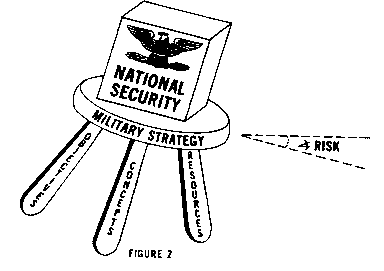 European Court of Auditors: 
Každou veřejnou aktivitu  lze bez ohledu na její povahu  analyzovat jako soubor finančních, materiálních, lidských zdrojů uvolněných za účelem dosažení cílů se záměrem vyřešení určitých problémů. 

Nesoulad mezi zdroji a cíli vytváří riziko!
Snížení cílů: Resource driven strategy
Zvýšení zdrojů: Threats driven stratégy
Kombinace těchto přístupů.
PŘÍSTUPY K ALOKACI ZDROJŮ
Inkrementální navyšování nákladů na danou oblast
všem stejně přidáváno např. pokrytí inflace
všem stejně kráceno o XY % tzv. salámová metoda
Zdroje alokovány na základě stanovených cílů a jejich rozpracování (threat driven strategy)
Výše alokovaných zdrojů určuje strategii (resource driven strategy)
Kombinace přístupů
Zdroje alokovány na nejvyšší priority. Priority voleny na základě analýzy rizik! Odpověď na otázku: Jaké dopady má chybějící  nebo nedostatečná schopnost na plění poslání organizace a jejich cílů. 
Rizika s největším negativním dopadem představují nejvyšší priority.
ZBRAŇOVÝ SYSTÉM
NÁKLADY ŽIVOTNÍHO CYKLU
EFEKTIVNOST
VÝZKUM A VÝVOJ
VÝKONOVÉ PARAMETRY
POHOTOVOST
NÁKLADY NA LIKVIDACI
VELENÍ A ŘÍZENÍ
SPOLEHLIVOST
ÚČINNÁ PALBA
OPRAVITELNOST
PROVOZ A ÚDRŽBA
MOBILITA
KOMPLEXNÍ PODPORA
POŘIZOVACÍ NÁKLADY
OCHRANA
INTEROPERABILITA
LCC
𝐿𝐶𝐶 = 𝐶𝑃 + 𝐶𝑂𝑀 + 𝐶𝑂 + 𝐶𝐷, 
𝐿𝐶𝐶𝑠 = 𝐿𝐶𝐶 / 𝑡  
LCC - náklady životního cyklu, 
LCCs - měrné náklady životního cyklu, 
CP - náklady na pořízení, 
COM - náklady na údržbu, 
CO - náklady na provoz, 
CD - náklady na likvidaci, 
t - doba provozu (životnosti) vozidla.
PŘÍSTUPY K HODNOCENÍ STRATEGIE
Měření výkonnosti organizace:
je základním předpokladem pro naplňování strategie (cílů);
zvyšuje atraktivnost plánování u strategického managementu; 
sjednocuje úsilí všech pracovníků;
podněcuje iniciativu (motivuje);
vyvozuje odpovědnost;                                    
umožňuje přijímání korekcí.
CO JE MĚŘITELNÉ,                      JE I ŘÍDITELNÉ.
BALANCED SCORE CARD
Nástroj pro hodnocení výkonnosti organizace.
Umožňuje provázat vizi a cíle organizace s klíčovými ukazateli výkonnosti (Key Performance Indicators – KPIs).
Umožňuje udržet přehled o dopadech realizovaných opatření na organizaci. 
Hodnocení výkonnosti po oblastech:
 finanční (ve veřejném sektoru se jedná např. schopnost vyčerpat alokované prostředky,  či udržení jejich racionální vnitřní struktury), 
Zákaznická (např. stupeň připravenosti OS, objasnění kriminality, počet uzdravených pacientů apod.) 
vnitřní procesy (zlepšování procesů např. zkrácení času na akvizici, snížení počtu administrativních pracovníků, …) 
učení a rozvoj organizace (modernizace technického vybavení, výstavba infrastruktury, vzdělanost a schopnosti personálu, počet pracovníků).
Vyhodnocování vyžaduje jednoduchý ale komplexní sběr dat s využitím provázaných IS.
Jaké KPIs jsou vhodné pro měření vaší strategie?
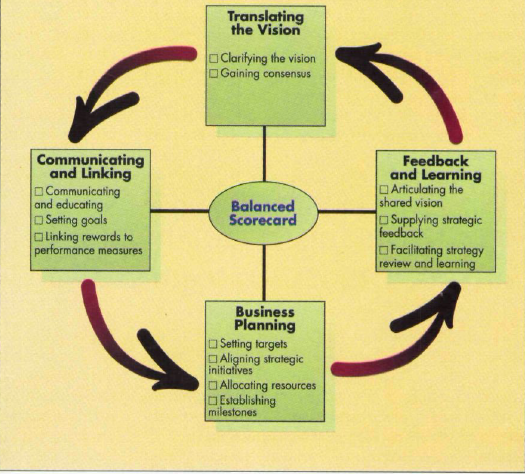 Robert S. Kaplan; David P. Norton
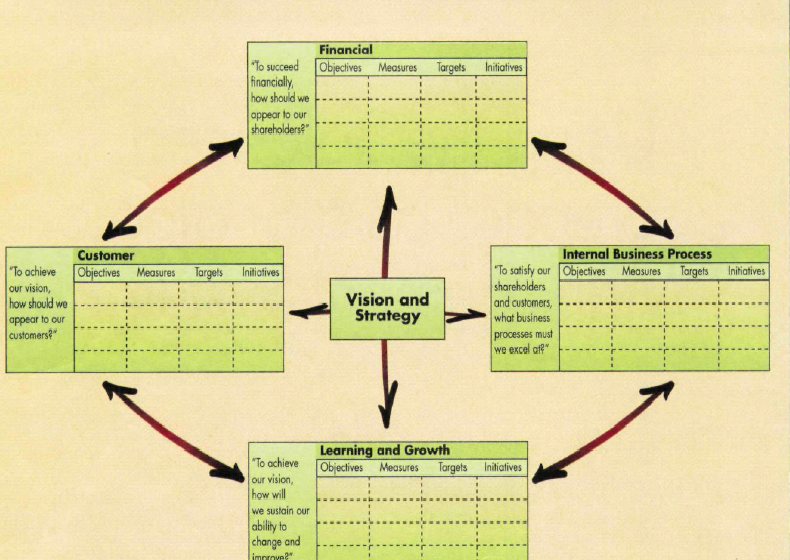 Robert S. Kaplan; David P. Norton
Výstupy
Poslání a vize
Zákazníci
Obrana státu
 Operace
 Závazky
Co činíme pro občany, vládu, spojence,…
Požadavky
Vnitřní procesy - inovace
Efektivnost a hospodárnost, optimalizace
Připravenost
 Schopnosti
 Náklady
Posilování znalostí a kultury
Jakou organizací a znalostmi musím disponovat?
Znalosti
 Hodnoty
 Rozvoj
Zdroje
Cíle a systém jejich hodnocení s využitím (KPIs) poskytuje rámec pro realizaci cílů

Systém hodnocení je využíván pro komunikaci uvnitř organizace, nikoli pouze ke kontrole!
Oblasti zájmu jsou vzájemně provázány!
Jaké zdroje potřebuji k naplnění poslání , vize , strategie a plánů?
Zbraně
 Infrastruktura
 Rozpočet
PŘÍKLAD  - STRATEGICKÁ MAPA
Vycvičenost, připravenost
Přesný popis cílového stavu  - čeho má být dosaženo!
Jak bude hodnoceno naplnění cíle - KPIs
Požadovaná úroveň  - efekt, který má být dosažen.
Hlavní program či projekt k dosažení cíle a efektu.
Vycvičené síly
Zákazníci
Naplnění organizační 
struktury
Target
Initiative
Popis cíle
Způsob měření
(KPIs)
Výcvik jednotek ,
a útvarů
Vnitřní procesy
Vytvořit síly se schopným vedením pro naplnění  ambicí země
Certifikace jednotek a útvarů .
2015 – nad 80%, 70 - 79%, pod 70%
2016 – nad 85%, 75 – 84%, pod 75%
Vytvoření nového výcvikového programu jednotek a útvarů
Vytvoření požadavků
 na výcvik
Zlepšit přípravu personálu
Znalosti a rozvoj
Zajištění nezbytných 
zdrojů
Zdroje
Strategická mapa
Provázaná struktura strategických cílů k naplnění poslání a vize organizace
Provide Relevant and Ready Land and Air
Power Capability to NATO and the EU
Train and Equip Soldiers  
and Grow Leaders
Core Competencies
Mission
“Support Full Spectrum Operations”
Essential and Enduring Capabilities
Sustainable
Support to crisis response
Deployable
Full range of operations
Expeditionary
Interoperable
Stakeholder
“Adapt/Improve Total Armed Forces Capabilities”
“Deploy the Force”
“Train the Force”
“Sustain the Force”
“Build the
Future Force”
Train the Force
Man the Force
Internal Process
Organize the Force
Equip the Force
Move  the Force
Develop logistics
Train niche 
capabilities
Develop Concepts, Doctrine and Tactics
Improve deployment processes
Develop Force Development Process
Improve Armaments and Acquisition Process
“Adapt the Institutions that support the Armed Forces”
Learning & Growth
“Sustain Right All Volunteer Force”
People
Leader Training and Leader Development
Competitive Standard of Living
Pride and Sense of Belonging
Personal
Enrichment
Opportunity for Service
Secure Resources
Secure Resources
People, Dollars, Infrastructure, Installations, Institutions(I3) and Time
Resources
PŘÍSTUPY K VIZUALIZACI STRATEGIE
VIZUALIZACE STRATEGIE
Statická vizualiazce
Smyslem je přehledně vyjádřit celkovou podstatu strategie
Zpravidla: vizi, cíle, opatření a rizika
Dynamická vizualizace
Smyslem je vyjádřit realizaci strategie v čase
Využíváme tzv. operační design nebo jakoukoli formu harmonogramu
Vyjadřujeme např. Lines of Effort or Lines od Development v podobě jednotlivých cílů, v čase jsou pak po cílech vyjádřena jednotlivá opatření. Veškeré úsilí pak směřuje k dosažení stanovené vize.
Důležité je udržet přehlednost a nezatížit vizualizaci strategie nepodstatnými věcmi!
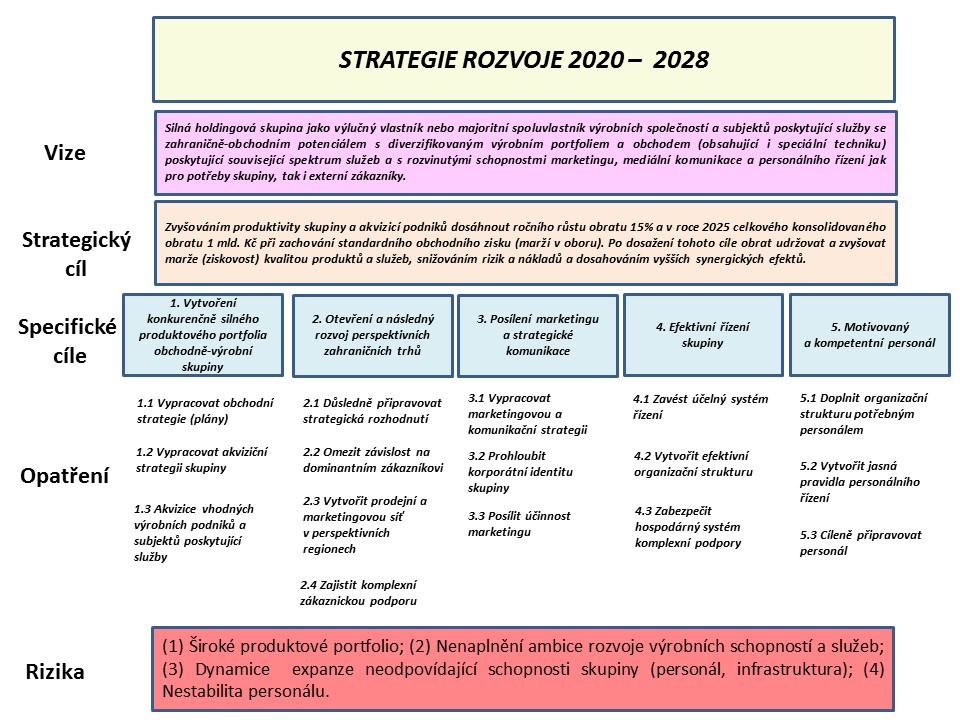 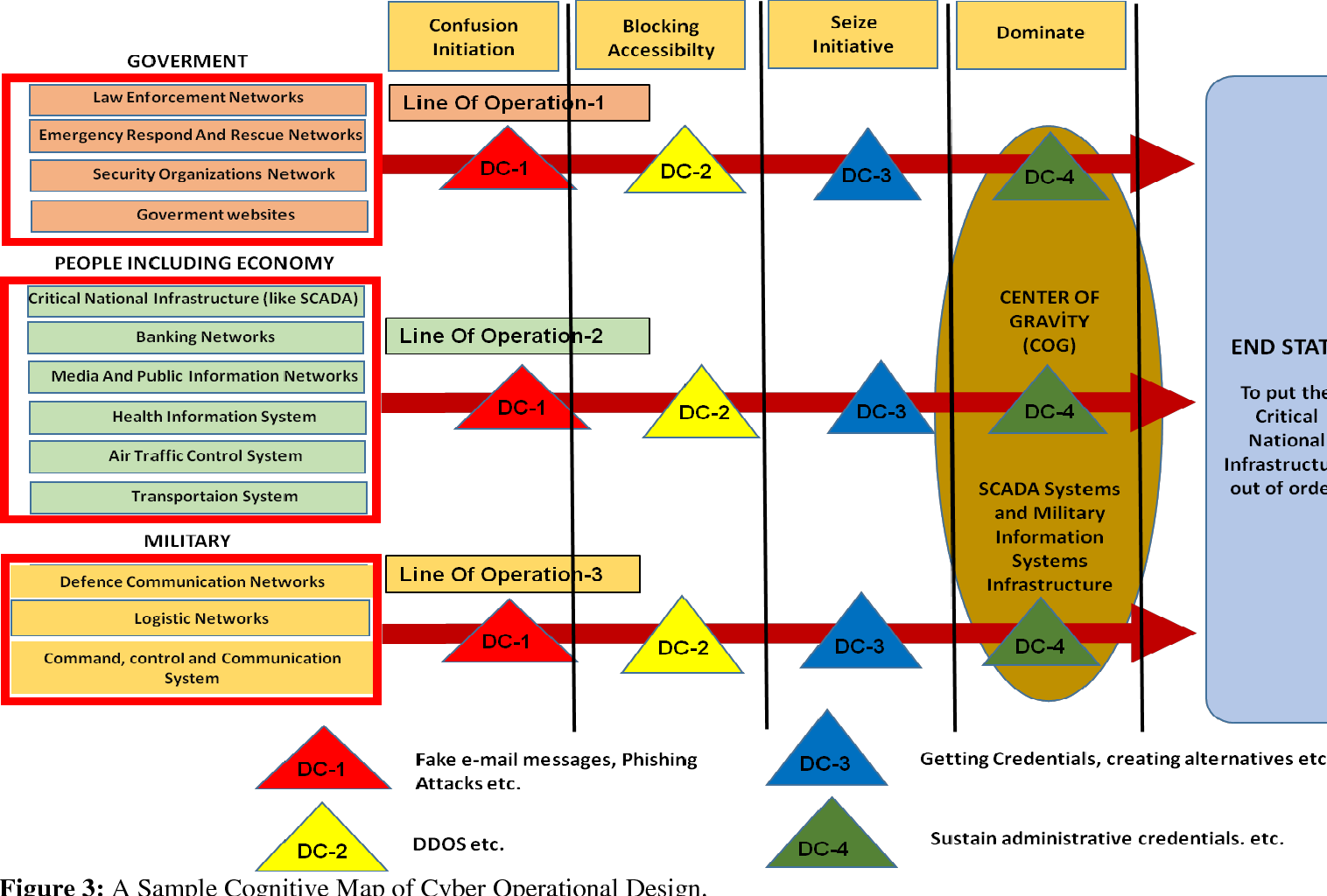 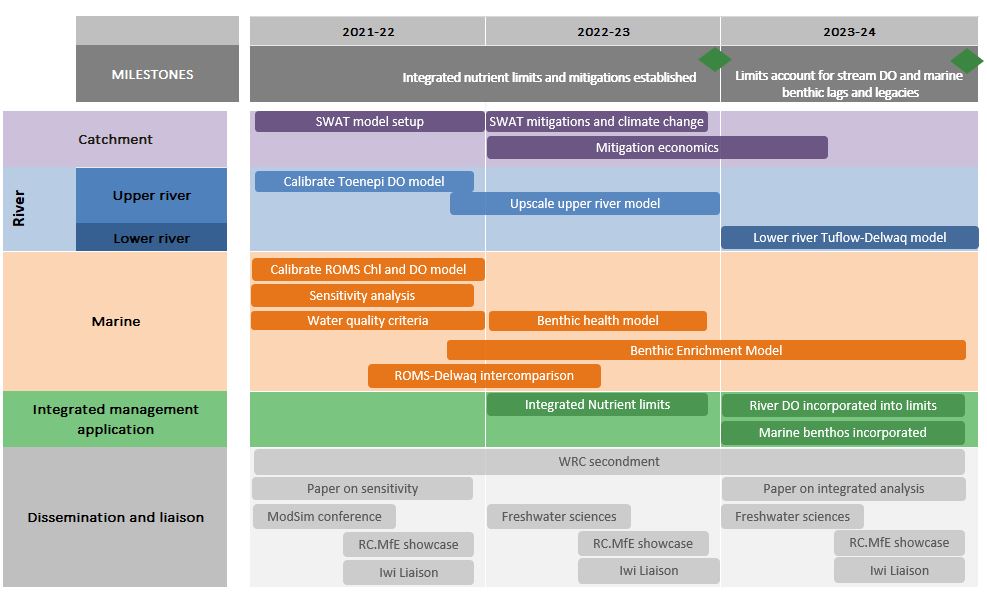 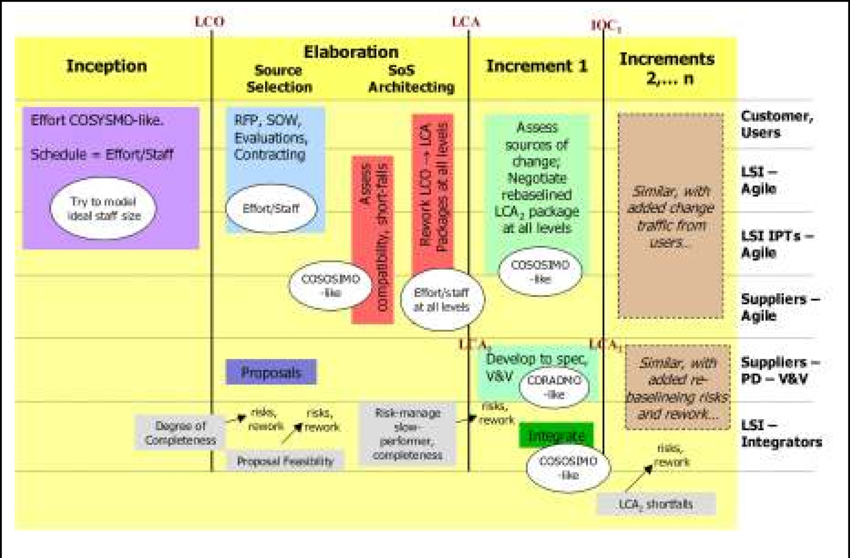 ZÁVĚR
ZÁVĚR
STRATEGIE BY M2LA BÝT REALISTICKÝ ZÁKLAD (rovnováha mezi zdroji a cíli, opatřeními)
MĚŘENÍ VÝKONOSTI VYTVÁŘÍ PŘEDPOKLAD PRO ÚSPĚŠNOU REALIZACI STRATEGIE (BSC je vhodný nástroj pro komplexní hodnocení strategie) 
VIZUALIZACE STRATEGIE POSKYTUJE KOMPLEXNÍ POHLED NA  VIZI, POSLÁNÍ, CÍLE A ZPŮSOB JEJICH DOSAŽENÍ (důležité je vyjádření dynamiky realizace opatření a cílů v čase)
ÚKOLY 
Zapracovat do případové studie úvahu ke zdrojovým dopadům strategie, nastavit měřitelné parametry s využitím BSC a vyjádřit strategii ve statické i dynamické podobě. 
Poslední verzi případové studie vložit do odevzdavárny 3.12. do 16:00.  Zpětná vazba bude poskytnuta na cvičení 3.12.
P

R

O

C

E

S
P

R

O

J

E

K

T